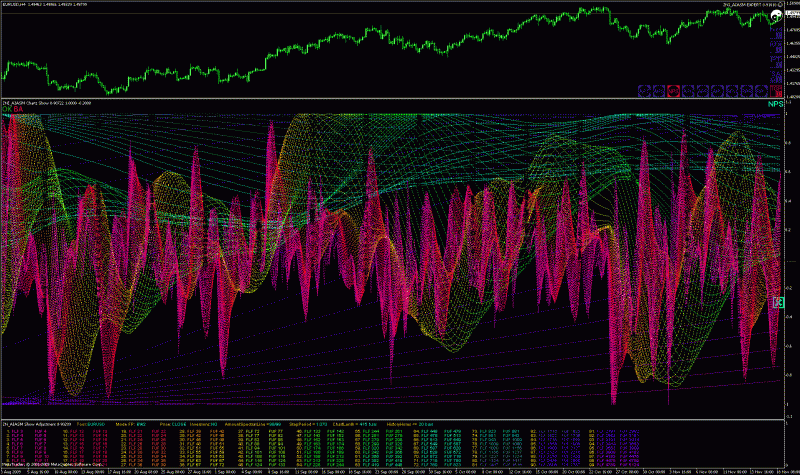 ПОНЯТИЕ О СПЕКТРАЛЬНОМ 
АНАЛИЗЕ
(АНАЛИЗ ВРЕМЕННЫХ РЯДОВ)
Анализ временных рядов
Временным рядом называют последовательность
 наблюдений, упорядоченных по времени
Анализ временных рядов основывается на предположении, что последовательные значения в файле данных наблюдаются через равные промежутки времени.
Основные цели анализа временных рядов:
определение природы ряда,
прогнозирование (предсказание будущих значений временного ряда по настоящим и прошлым значениям).
Спектральный анализ – это выявление спектров периодических и апериодических сигналов.
Спектром называют совокупность гармонических колебаний, имеющих различные амплитуды и частоты.
В данном случае привлекать спектральный анализ для выявления цикличности нет нужды. Циклы видны «невооруженным глазом».
В данном случае наличие цикличности (ритмичности), в принципе, не вызывает сомнений. Но для исследования цикличности целесообразно  использовать спектральный анализ. С его помощью можно попытаться  узнать  обусловлена ли ритмичность циклами одной частоты или  наблюденная кривая представляет собой суперпозицию циклов с разными частотами, а также проверить накладываются ли на колебания апериодические сигналы.
В данном случае без использования спектрального анализа, вряд ли, можно судить  о наличии цикличности (ритмичности), в принципе.
Модель временного ряда
случайная составляющая
тренд
Y(t) = f(t)+g(t)+(t)
периодическая составляющая
Анализ тренда
Не существует "автоматического" способа 
обнаружения тренда в временном ряде. 
Два распространенных способа:
1) если тренд монотонный (возрастает или убывает), то используется  регрессионный анализ; 
2) если большая  ошибка (разброс в значениях), то сначала делают сглаживание (окнами), потом регрессионный анализ.
Для того, чтобы исследовать периодическую составляющую нужно исключить тренд из этого «идеального» временного ряда.
С помощью регрессионного анализа определяем линейный тренд.
Исключение линейного тренда из реального временного ряда (алгоритм аналогичен тому, который рассматривался на предыдущих трех слайдах).
Анализ периодической составляющей
Автокорреляция
Анализ Фурье (гармонический анализ) 
Вейвлет-анализ
Автокорреляция — статистическая взаимосвязь между последовательностями величин одного ряда, взятыми со сдвигом (например, со сдвигом по времени).
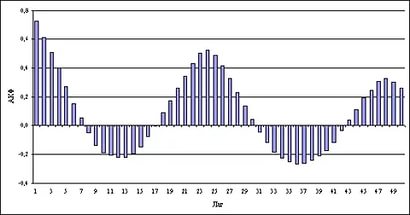 Автокоррелограмма
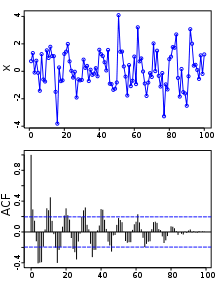 Анализ Фурье
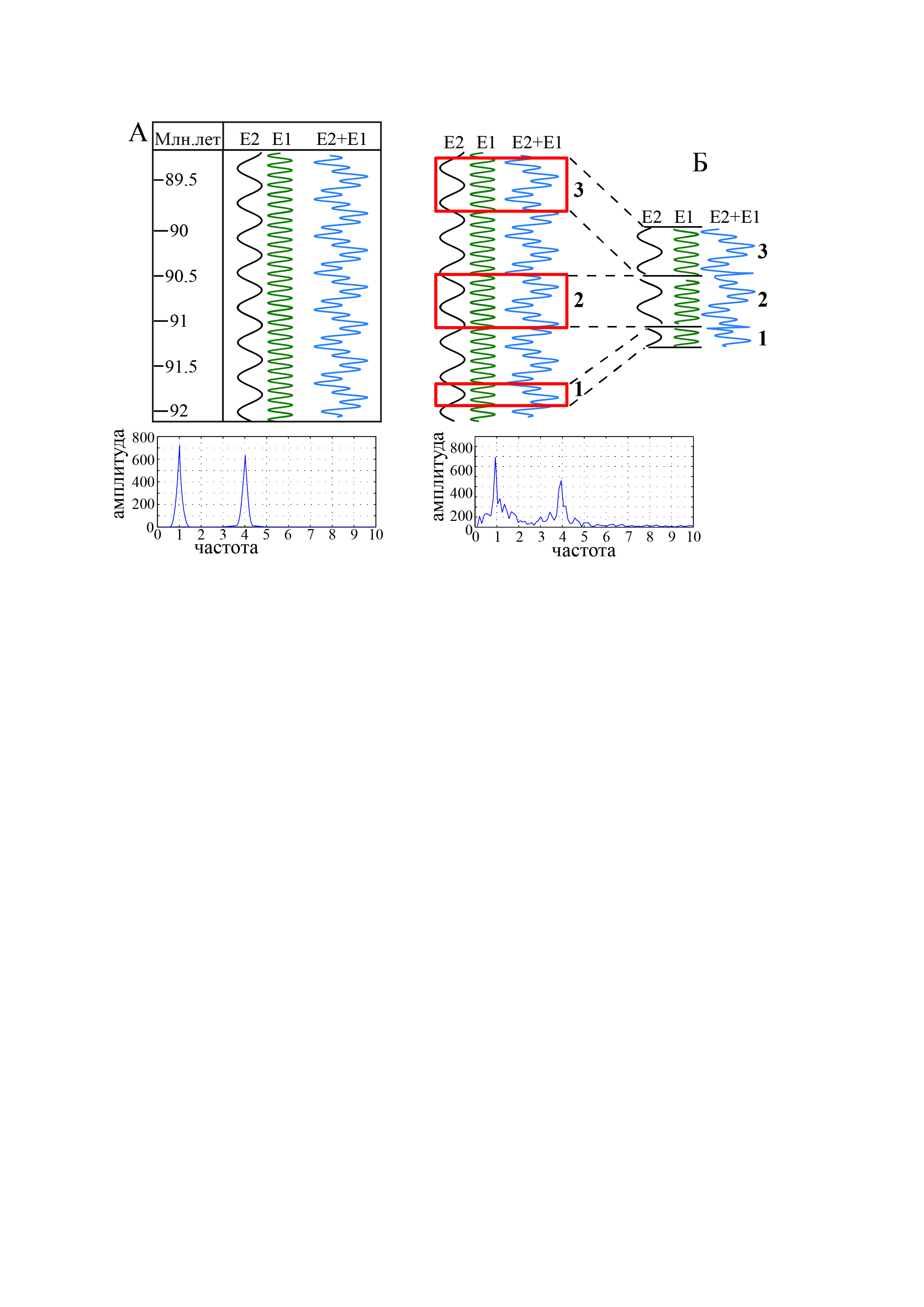 Преобразование Фурье – разложение исходной функции на элементарные составляющие – гармонические  колебания с разными частотами.
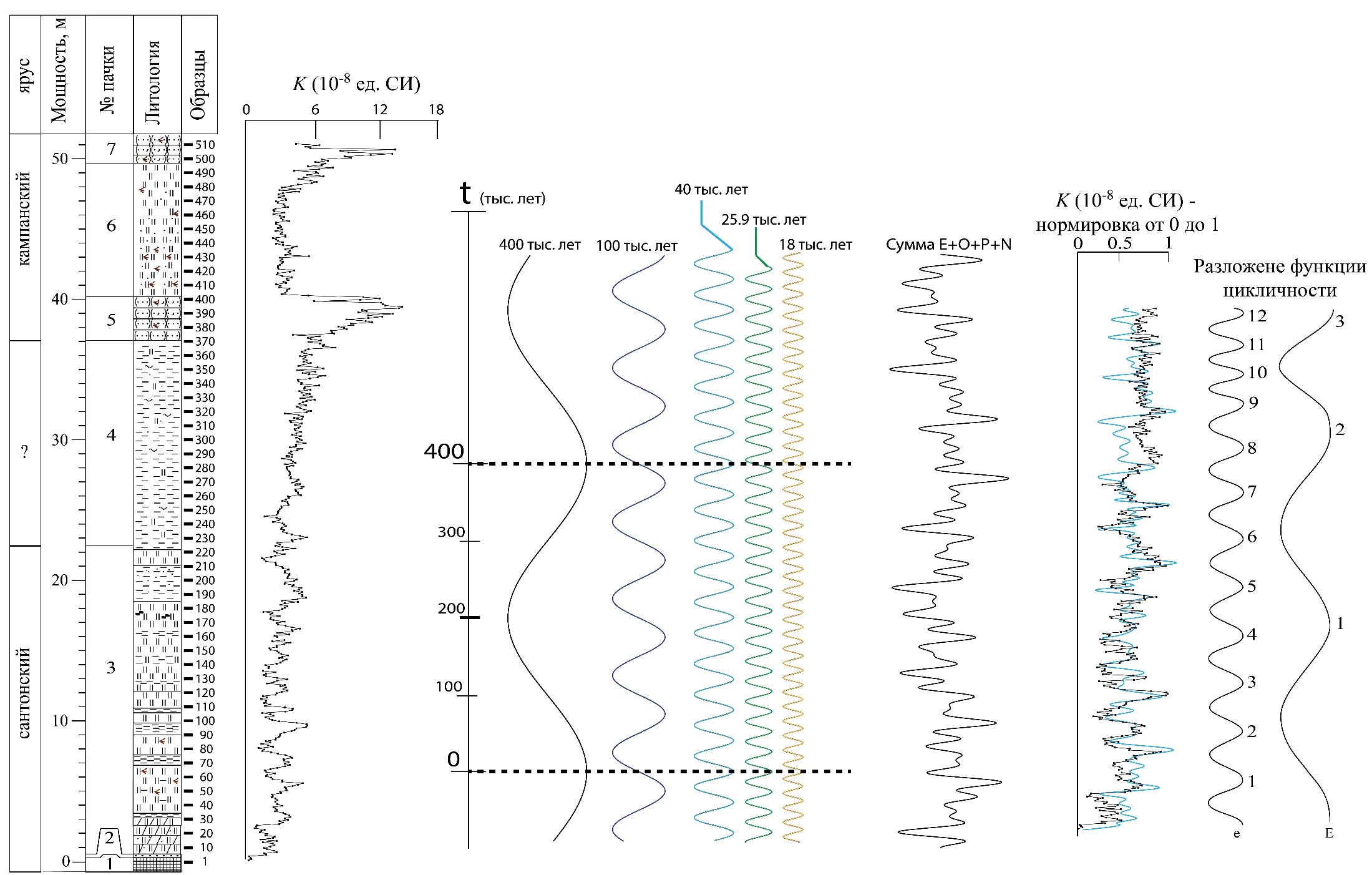 Обратное преобразование Фурье 
или 
интеграл Фурье
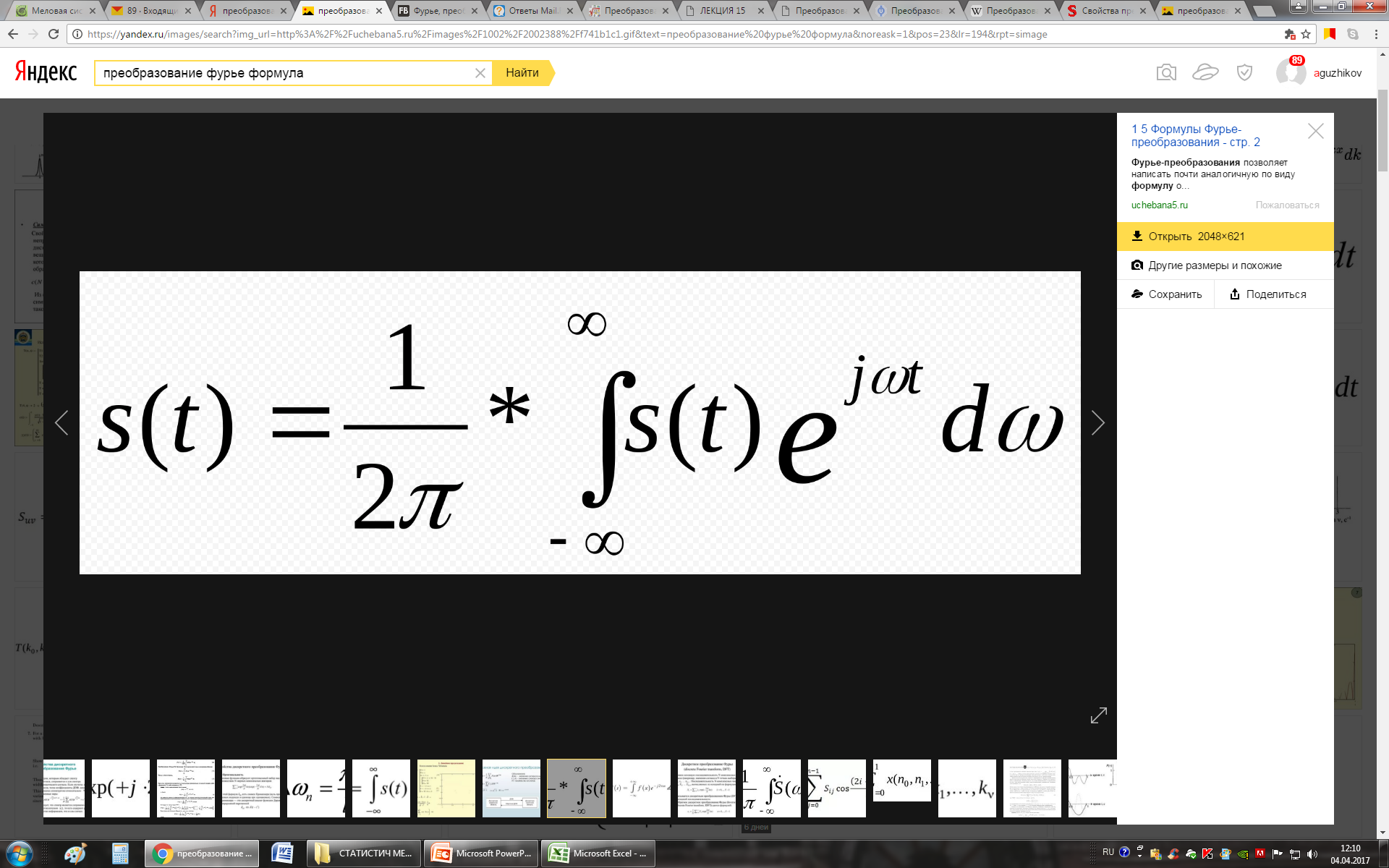 Спектрограмма (периодограмма)
Спектральное представление ряда данных применяется для выявления периодической составляющей полученного сигнала.
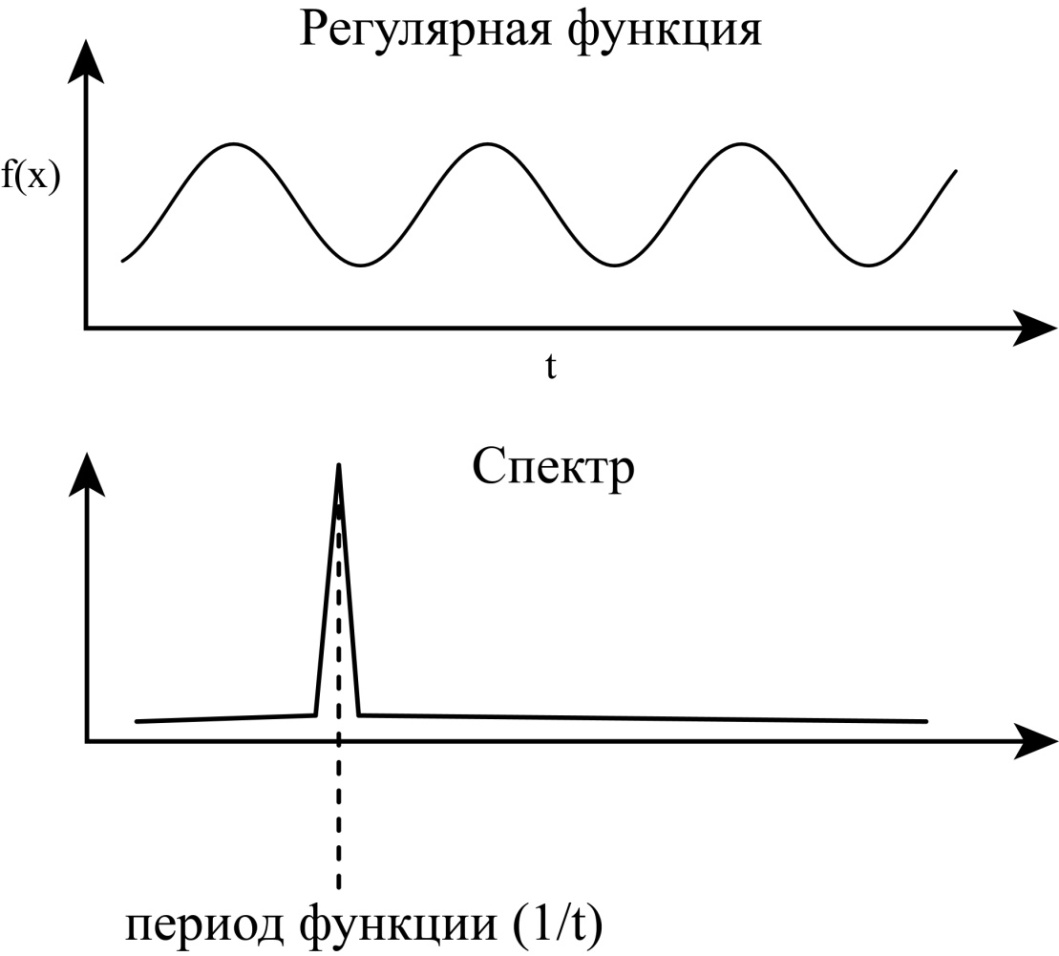 Спектр сигнала показывает, какие частоты, составляющие исследуемые вариации, характеризуются периодичностью.
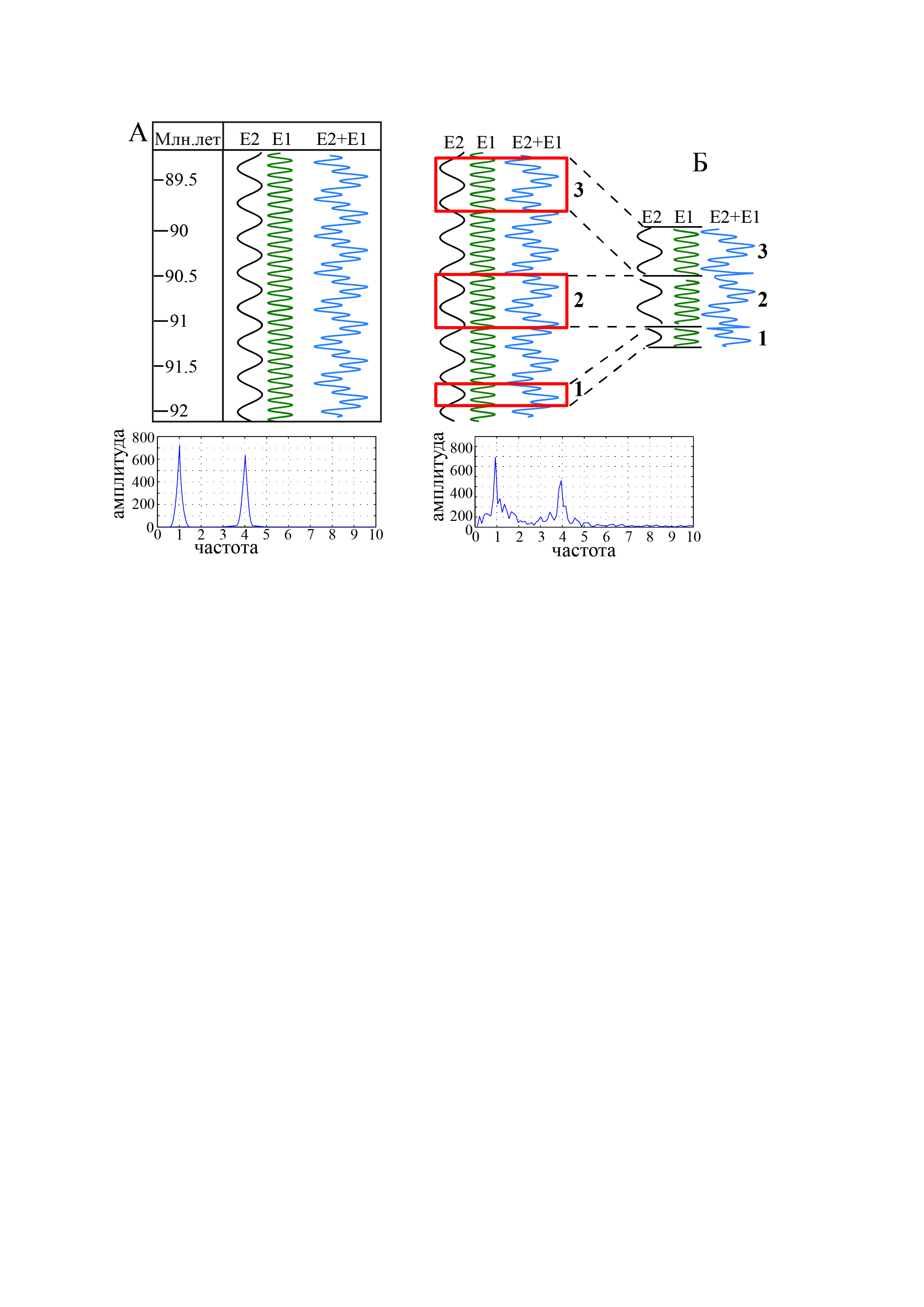 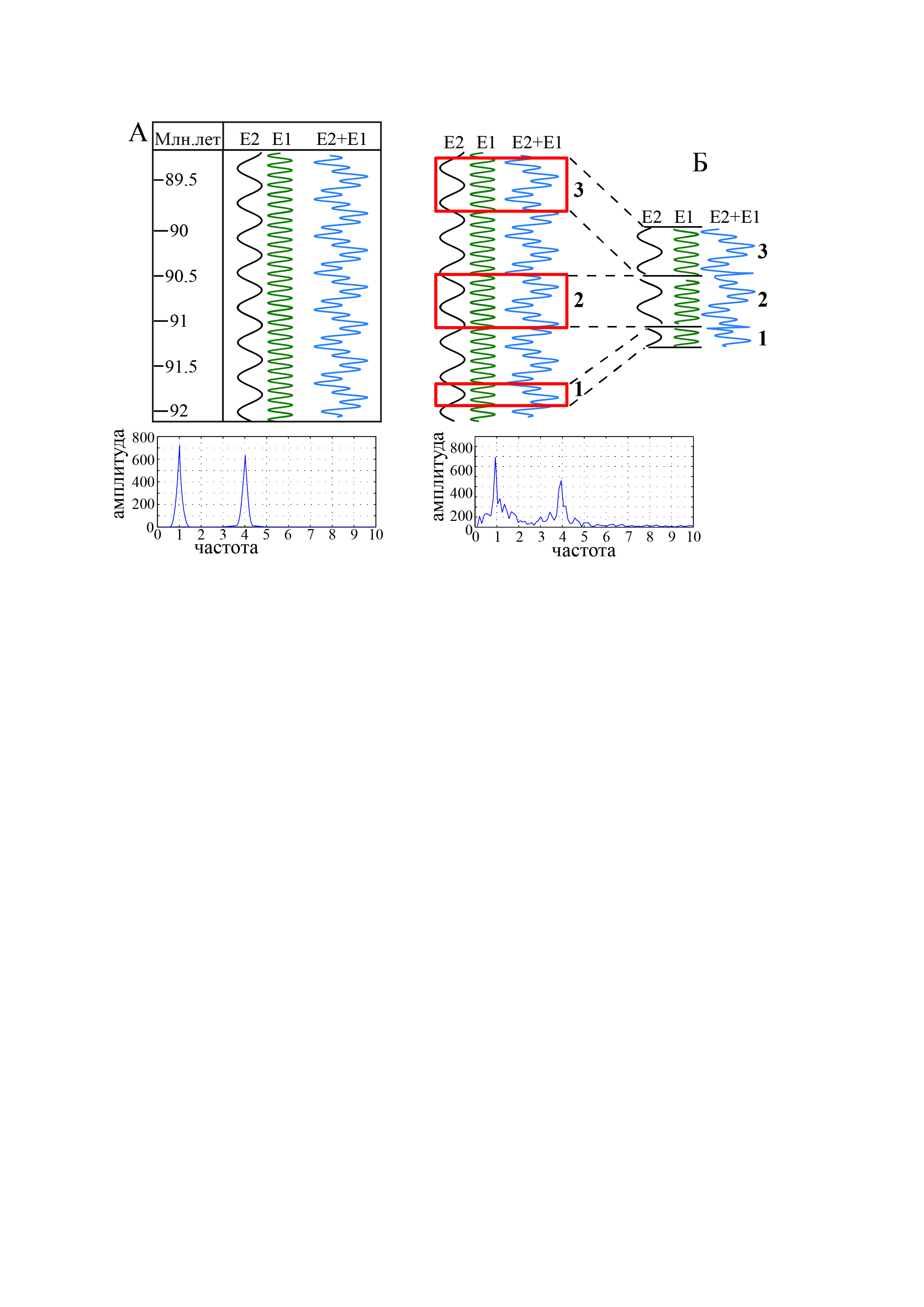 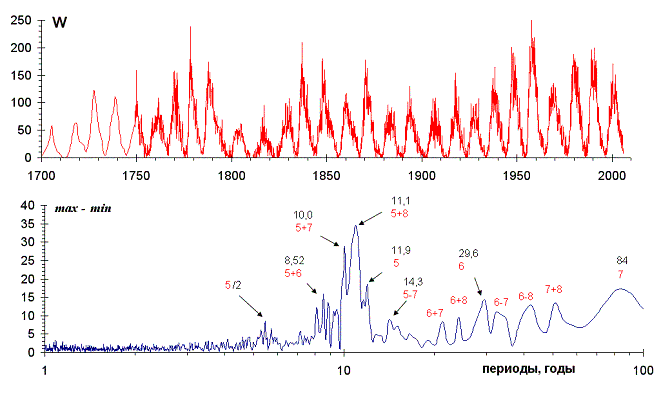 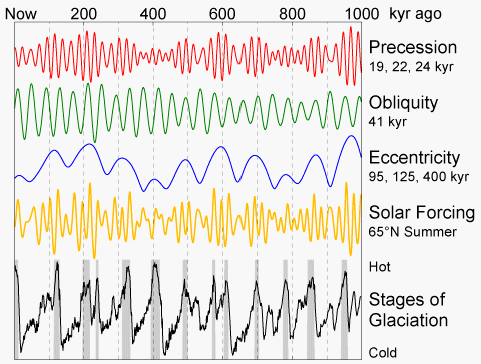 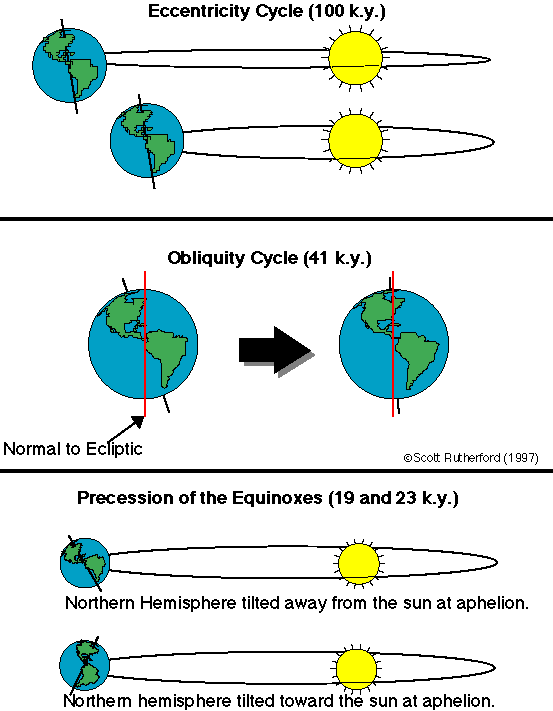 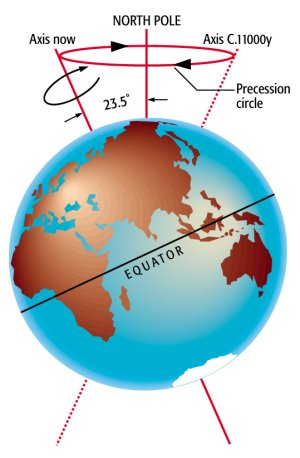 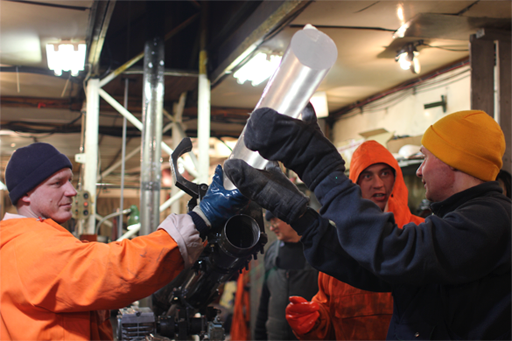 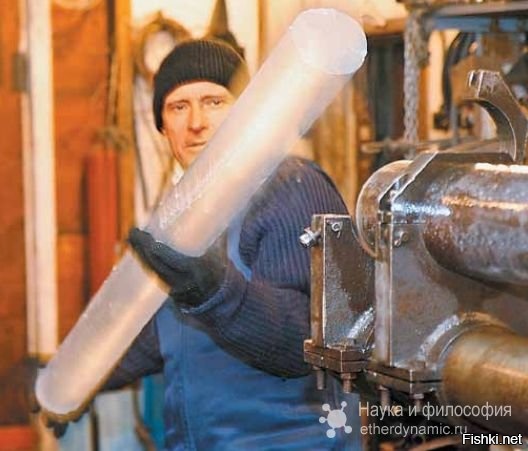 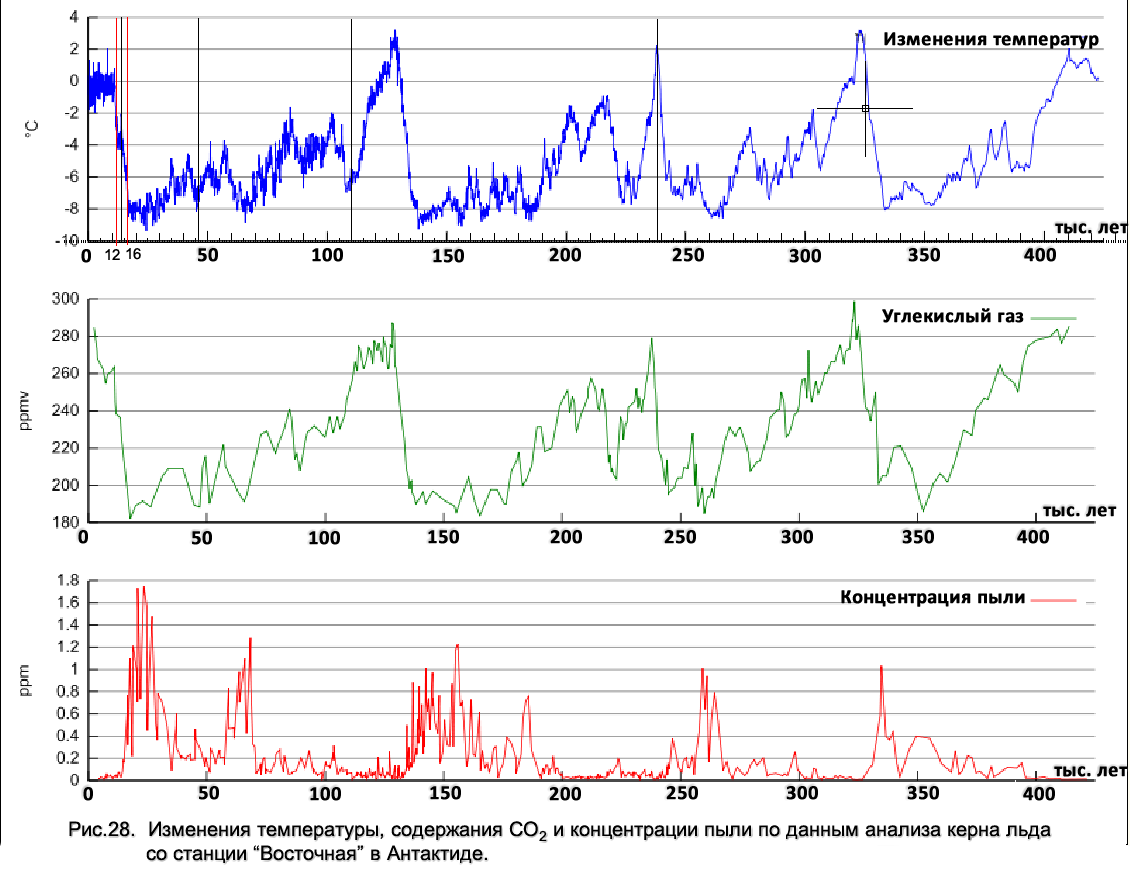 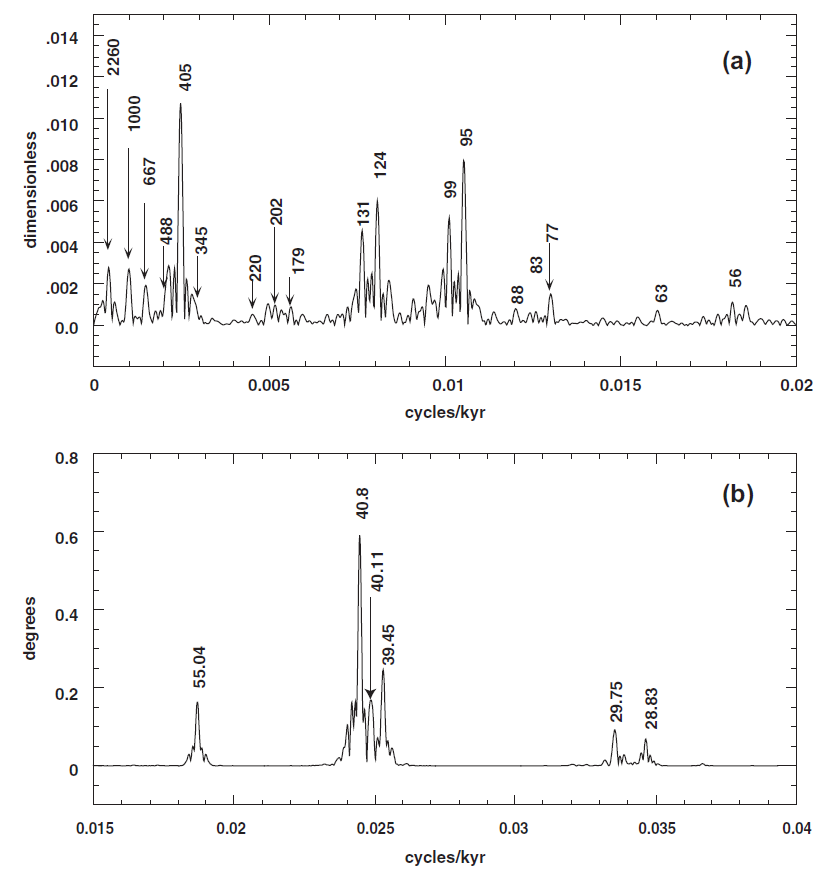 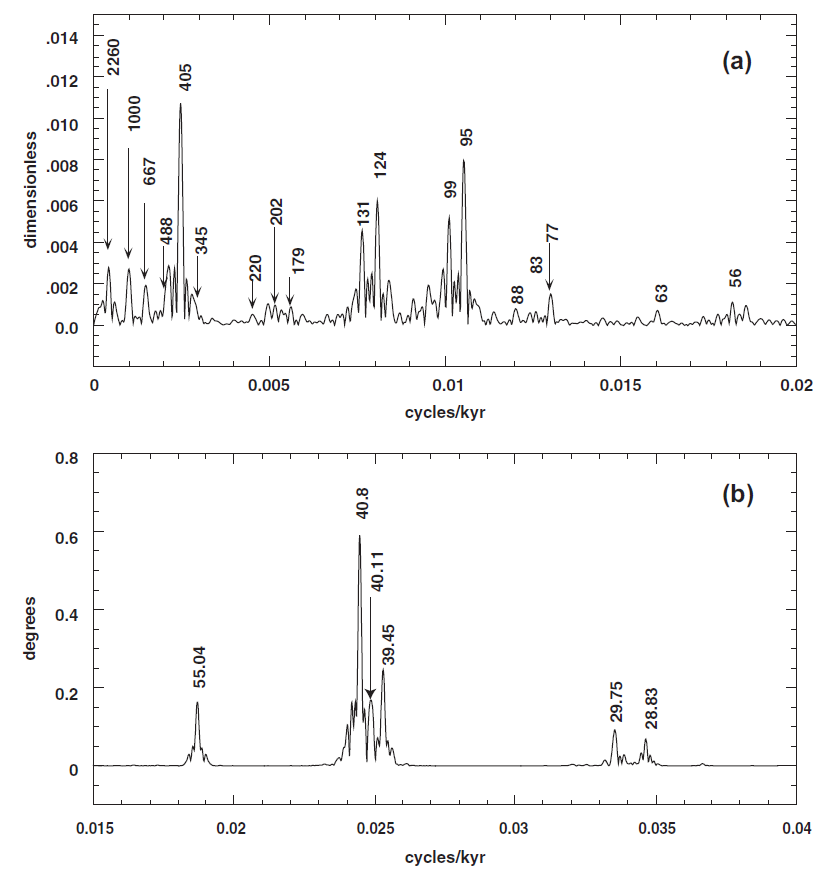 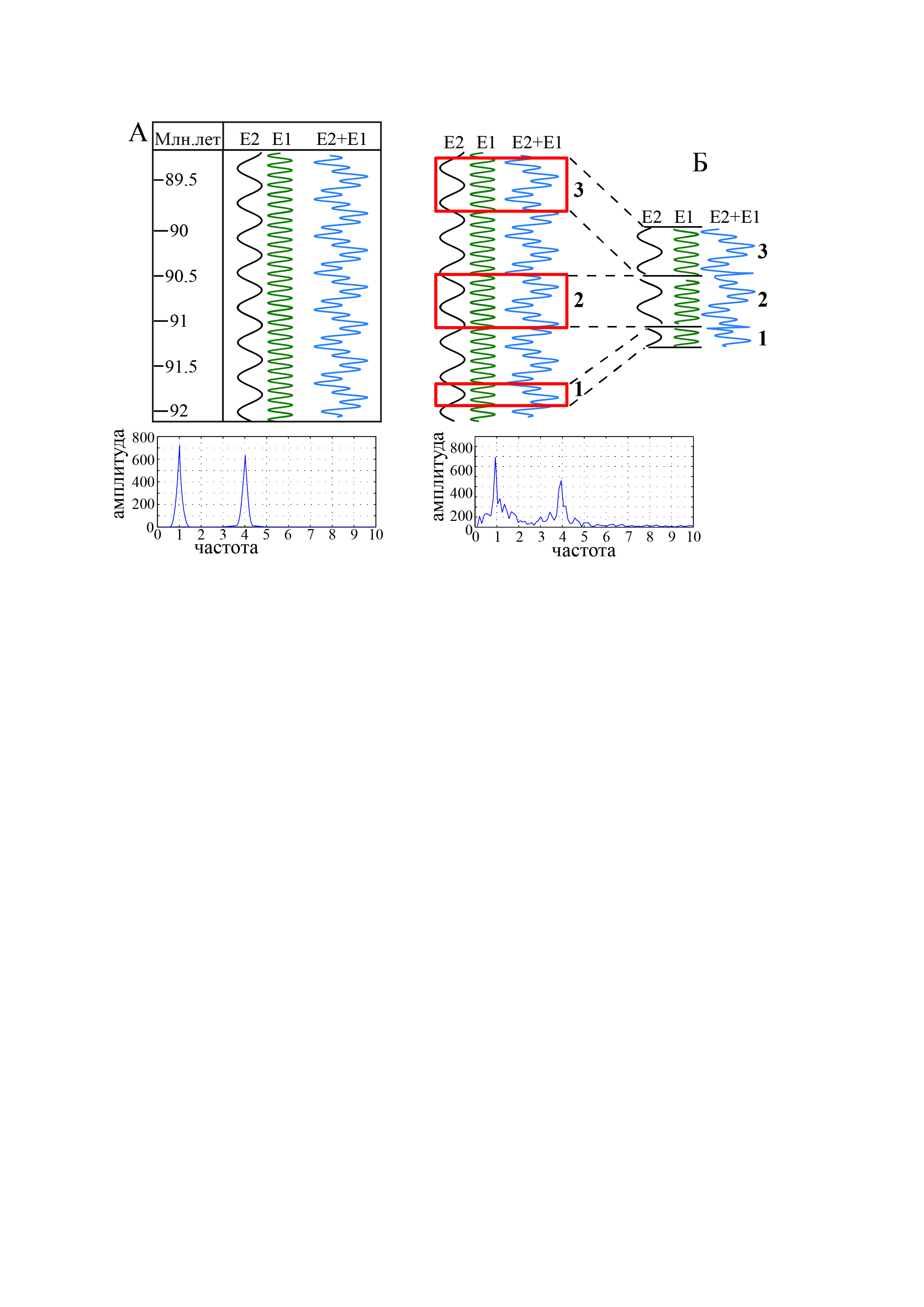 Результаты спектрального анализа 
вариаций магнитной восприимчивости
Спектрограмма составлена по данным замеров магнитной восприимчивости 1820 образцов
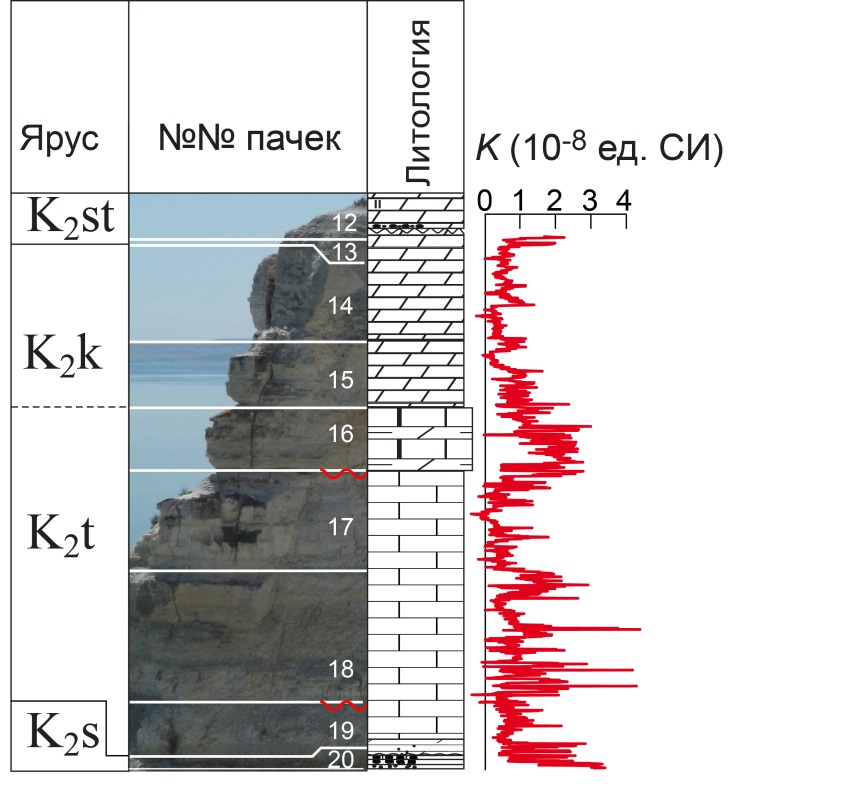 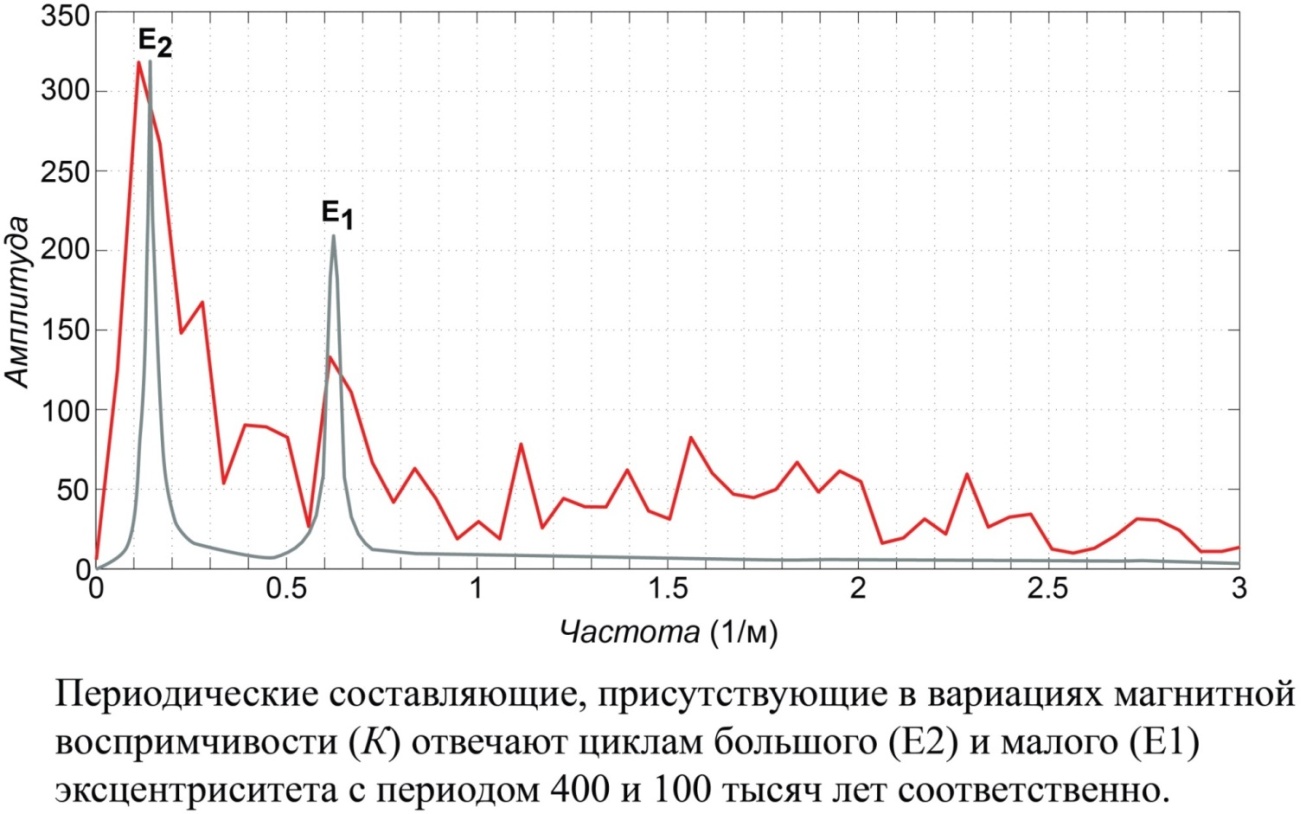 Средняя скорость карбонатного осадконакопления в туроне–коньяке составляет 1.5 см/тыс. лет.
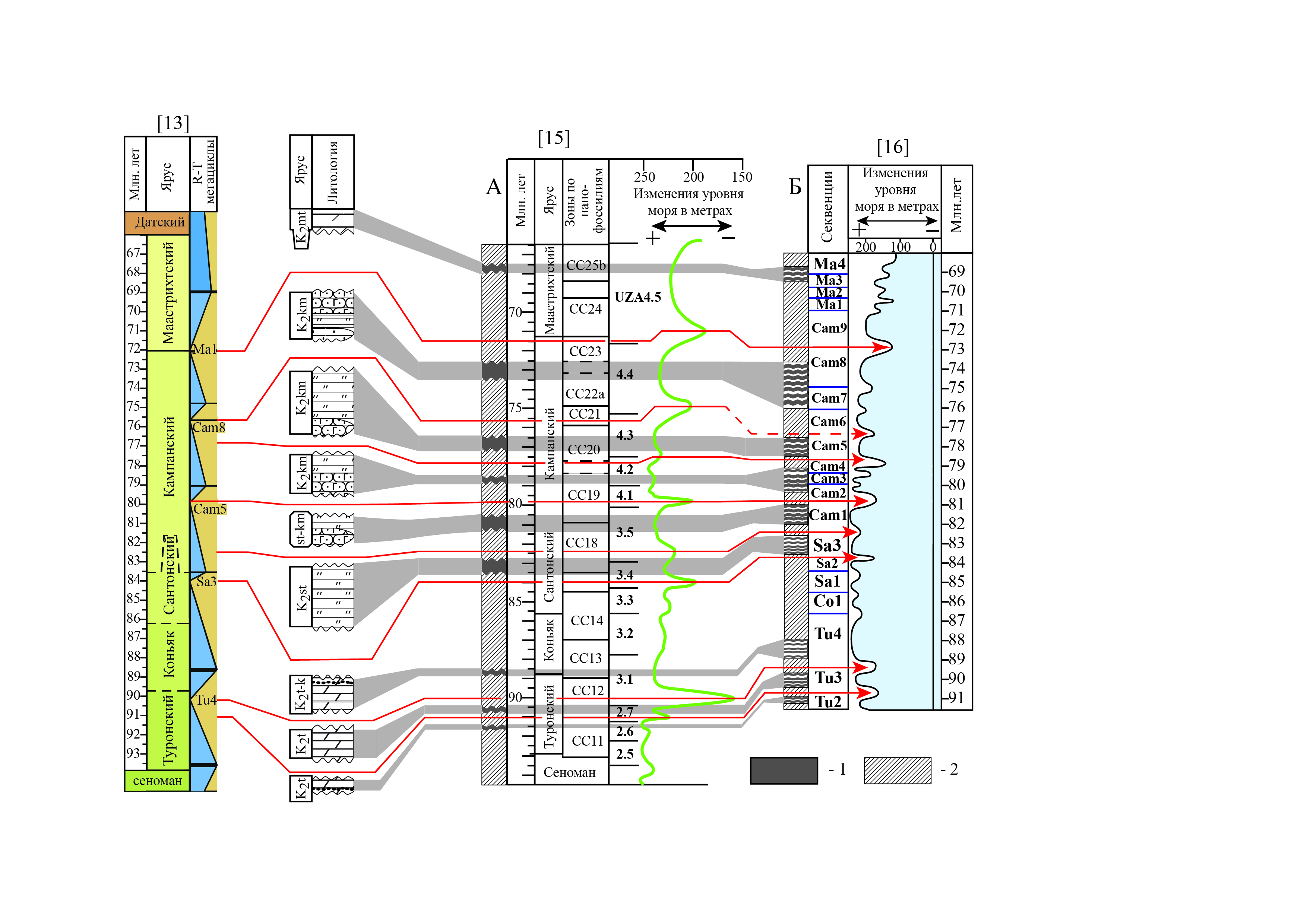 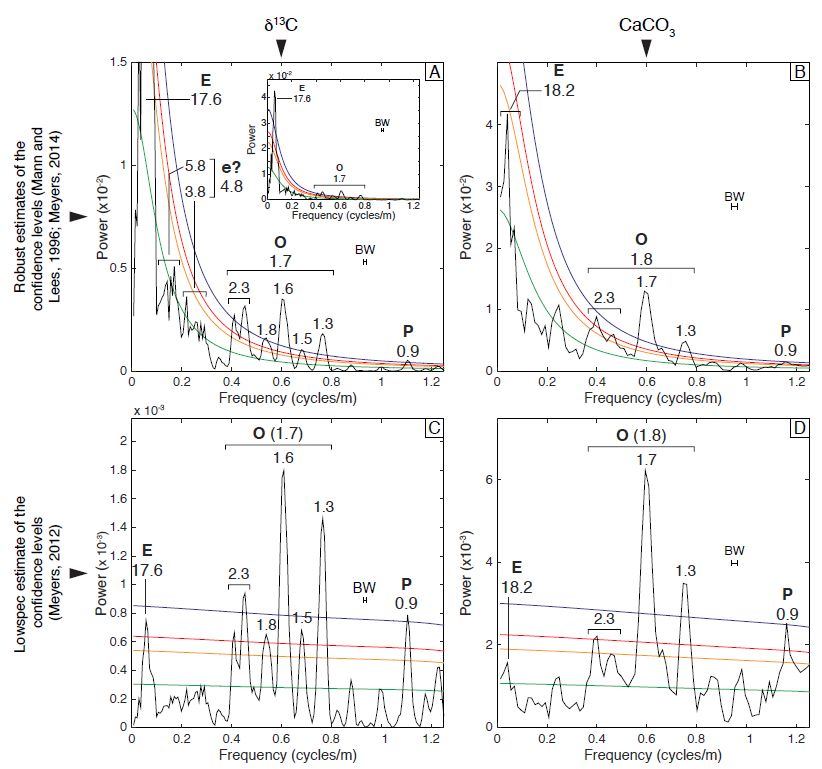 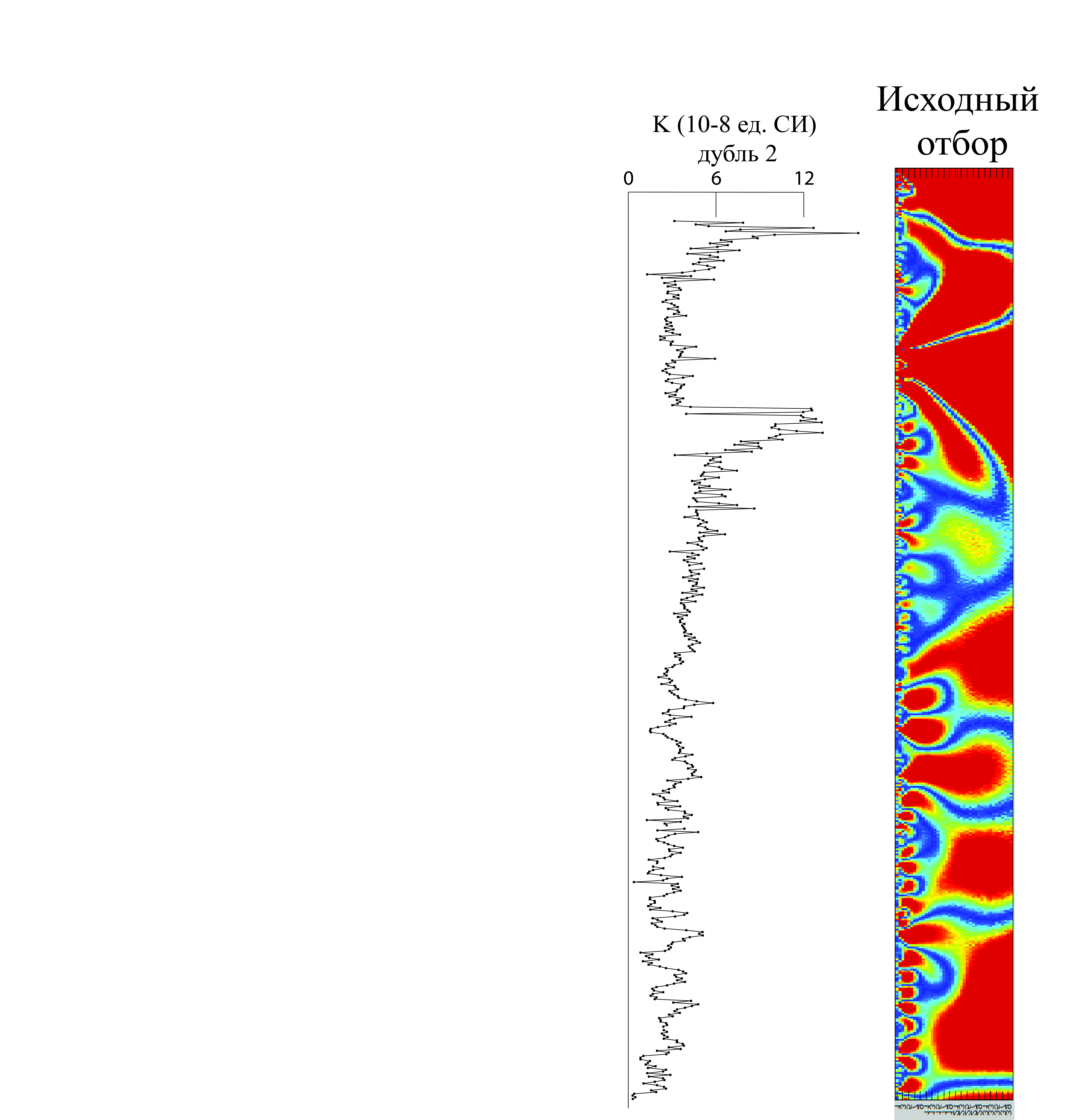 Вейвлет -математическая функция, 
позволяющая анализировать различные частотные компоненты данных. 

Вейвлет-спектрограммы отличаются от обычных спектров Фурье (периодограмм) тем, что дают четкую привязку спектра различных особенностей сигналов ко времени.
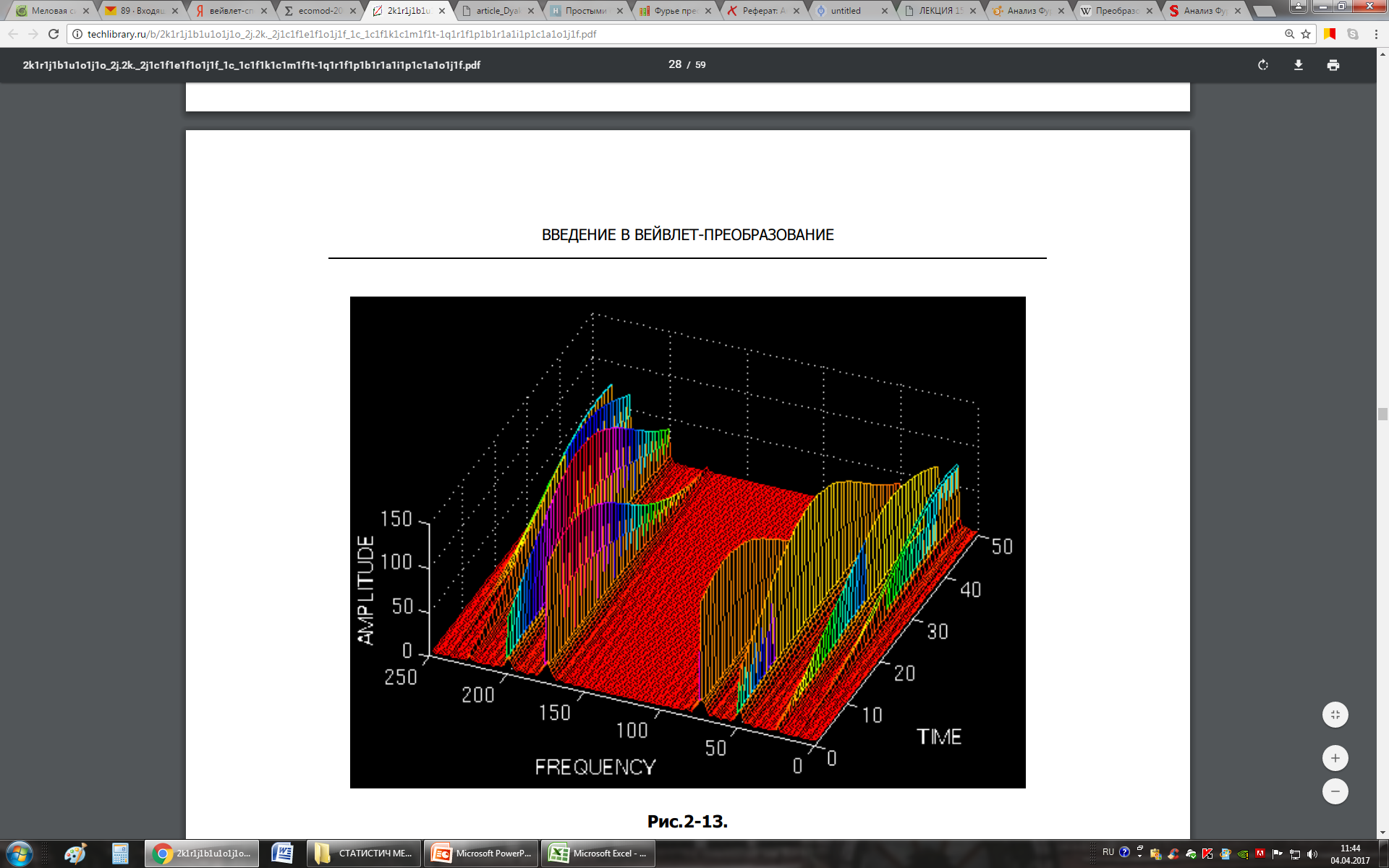 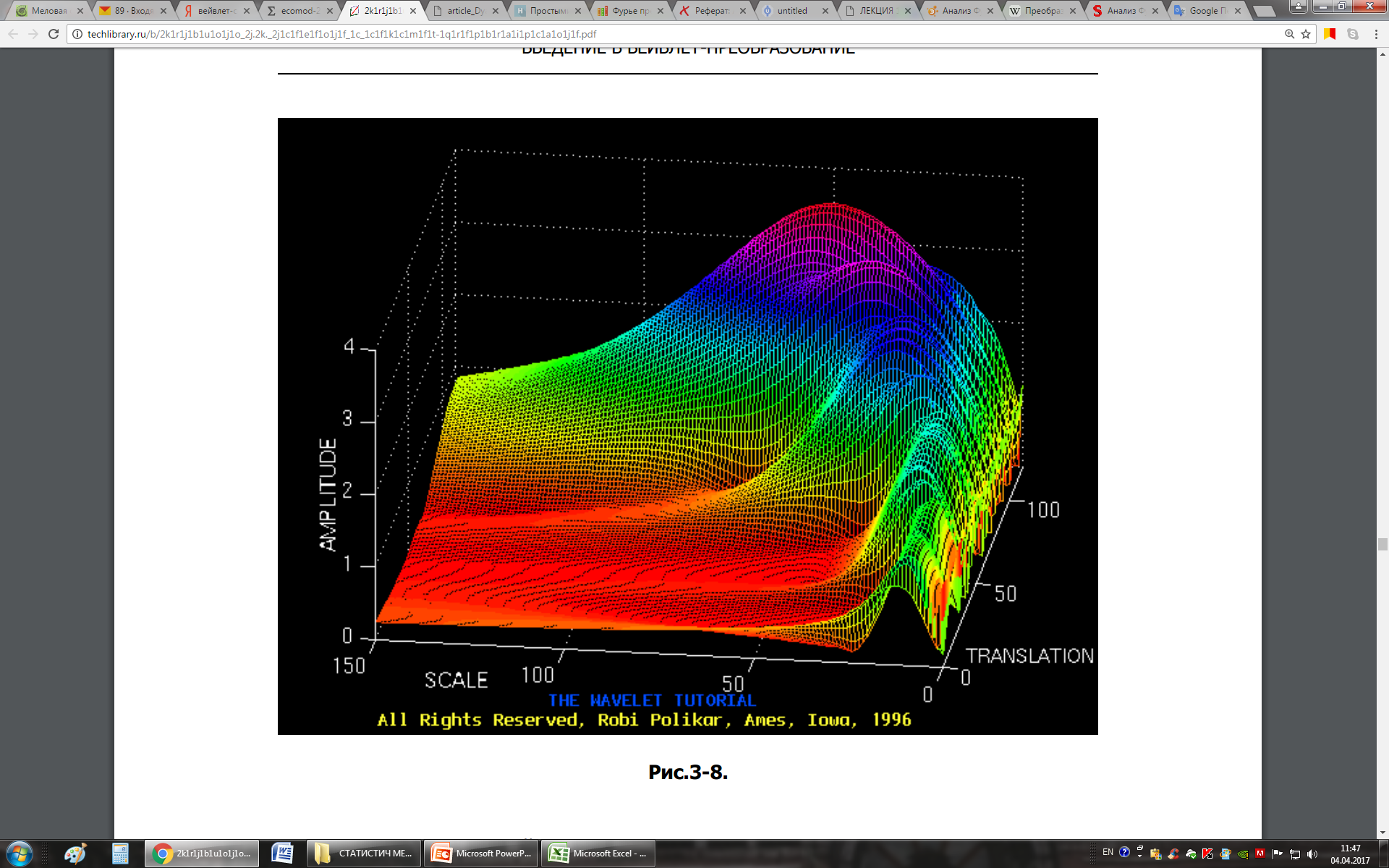 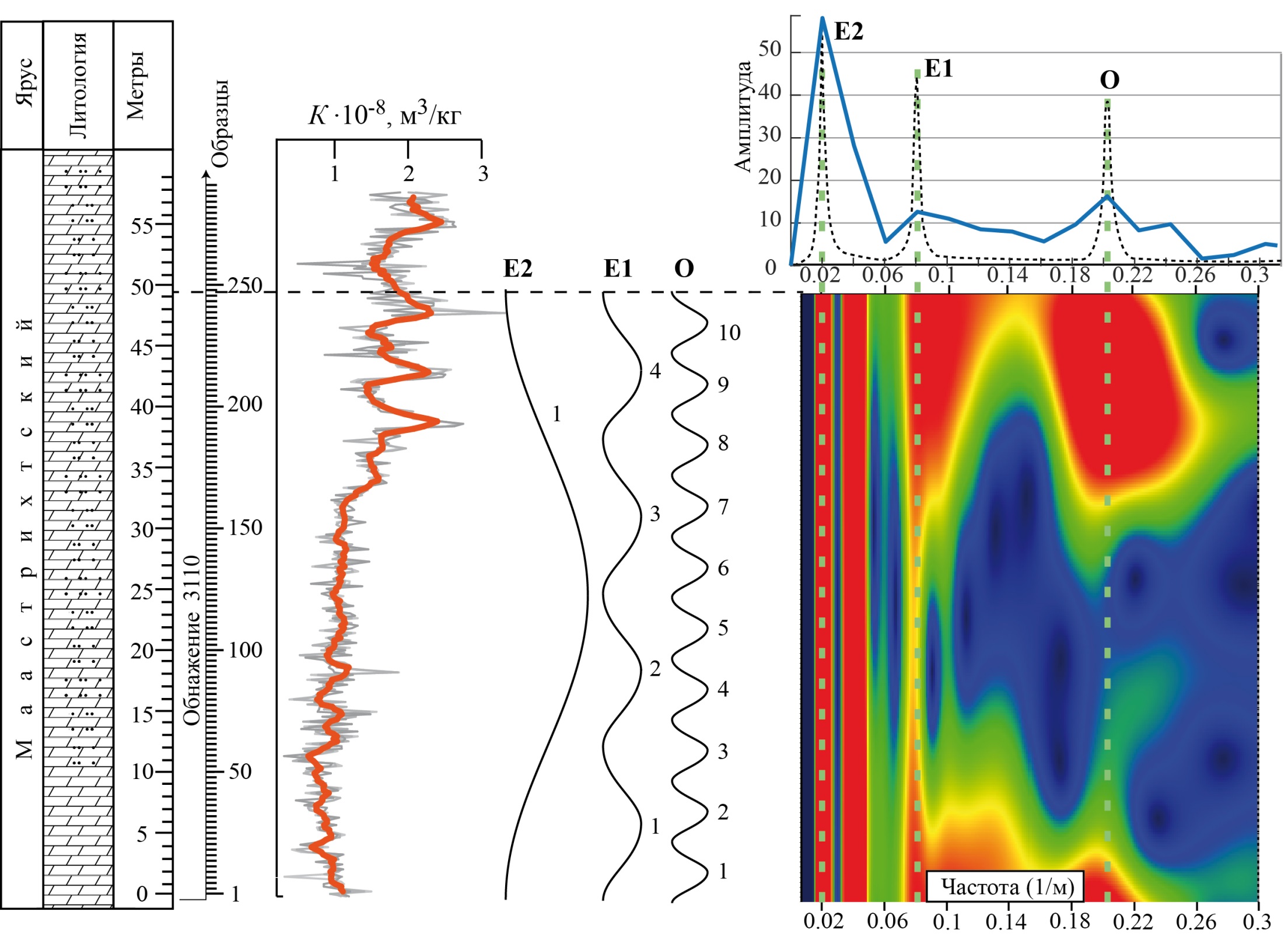 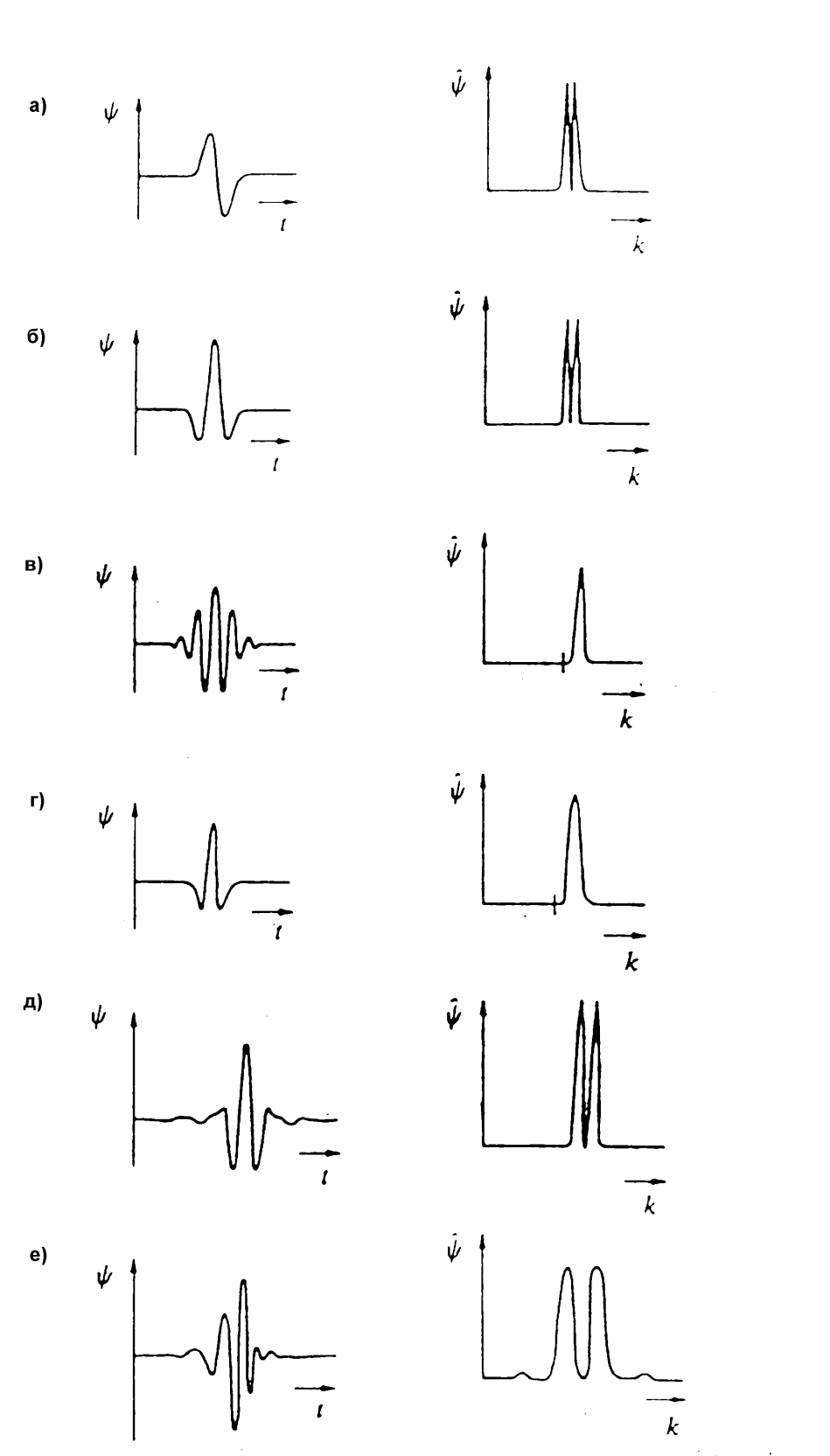 Соответствующие фурье-преобразования
Типы
вейвлетов